:  the next frontier in    infection prevention
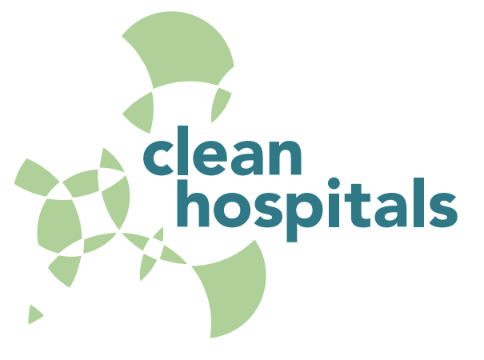 Prof. Didier Pittet
Infection Control Programme and WHO Collaborating Center on Patient Safety,University of Geneva Hospitals and Faculty of Medicine, Geneva, Switzerland 

Dr. Pierre Parneix
Nouvelle Aquitaine Healthcare-Associated Infection Control Centre, Bordeaux University Hospital, Bordeaux, France
www.webbertraining.com
October 20, 2020
What is Clean Hospitals ?
2
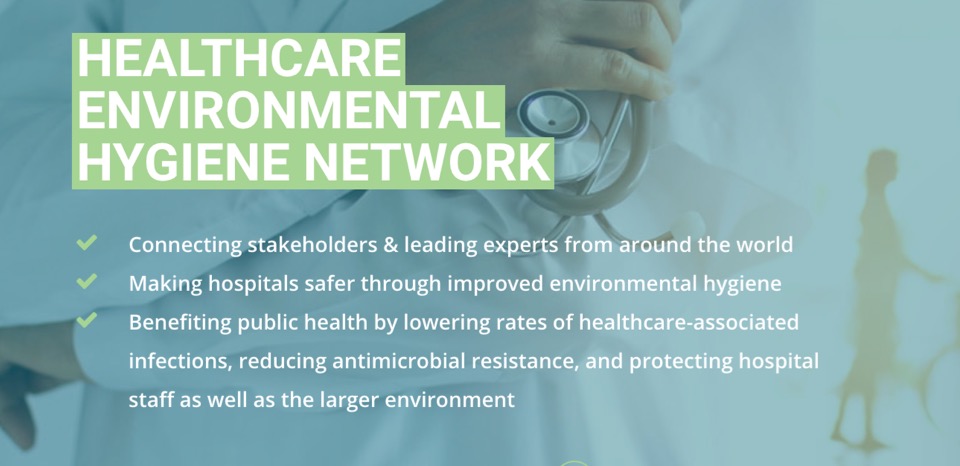 www.CleanHospitals.com
Our Mission:
3
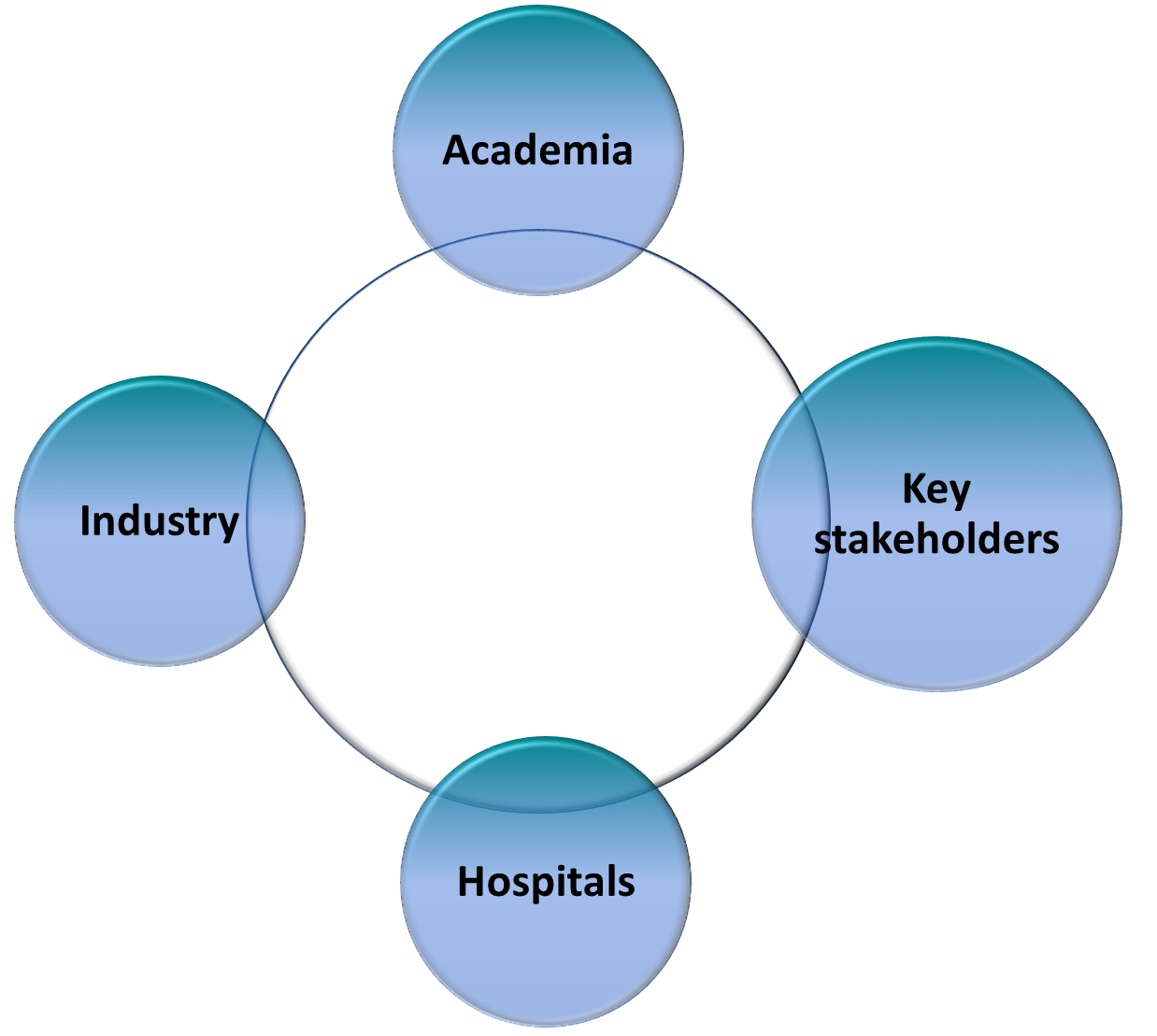 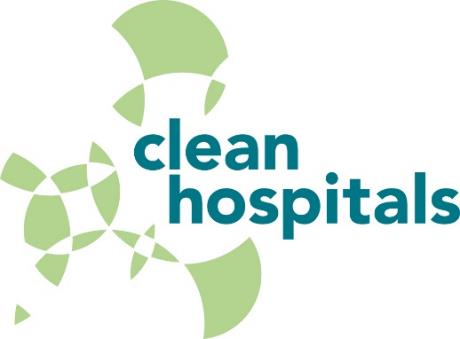 Our activities around HEH
4
Setting the agenda for addressing urgent issues in the field 
Academic Taskforce 
Stakeholder meetings 
Board meetings 
Education 
Development of training programs for hospitals 
Research projects and studies 
Systematic review of the efficacy of HEH interventions 
A global Environmental Hygiene Self-Assessment Framework
Publications 
White papers & academic papers in peer-reviewed journals
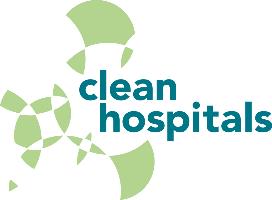 Our activities around HEH (cont.)
5
Specialized industry-led working groups 
Mapping guidelines for HEH 
Transposable model for hospital hygiene 
Fake news and how to respond to it 
Participation to conferences 
Interclean and the Healthcare Cleaning Forum 
iClean 2020 Australia 
International Solid Waste Association  (ISWA) World Congress 
SVS Hygiene Forum
International Association for Soaps, Detergents and Maintenance Products (AISE) Healthcare Event
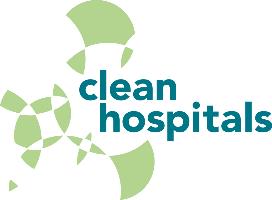 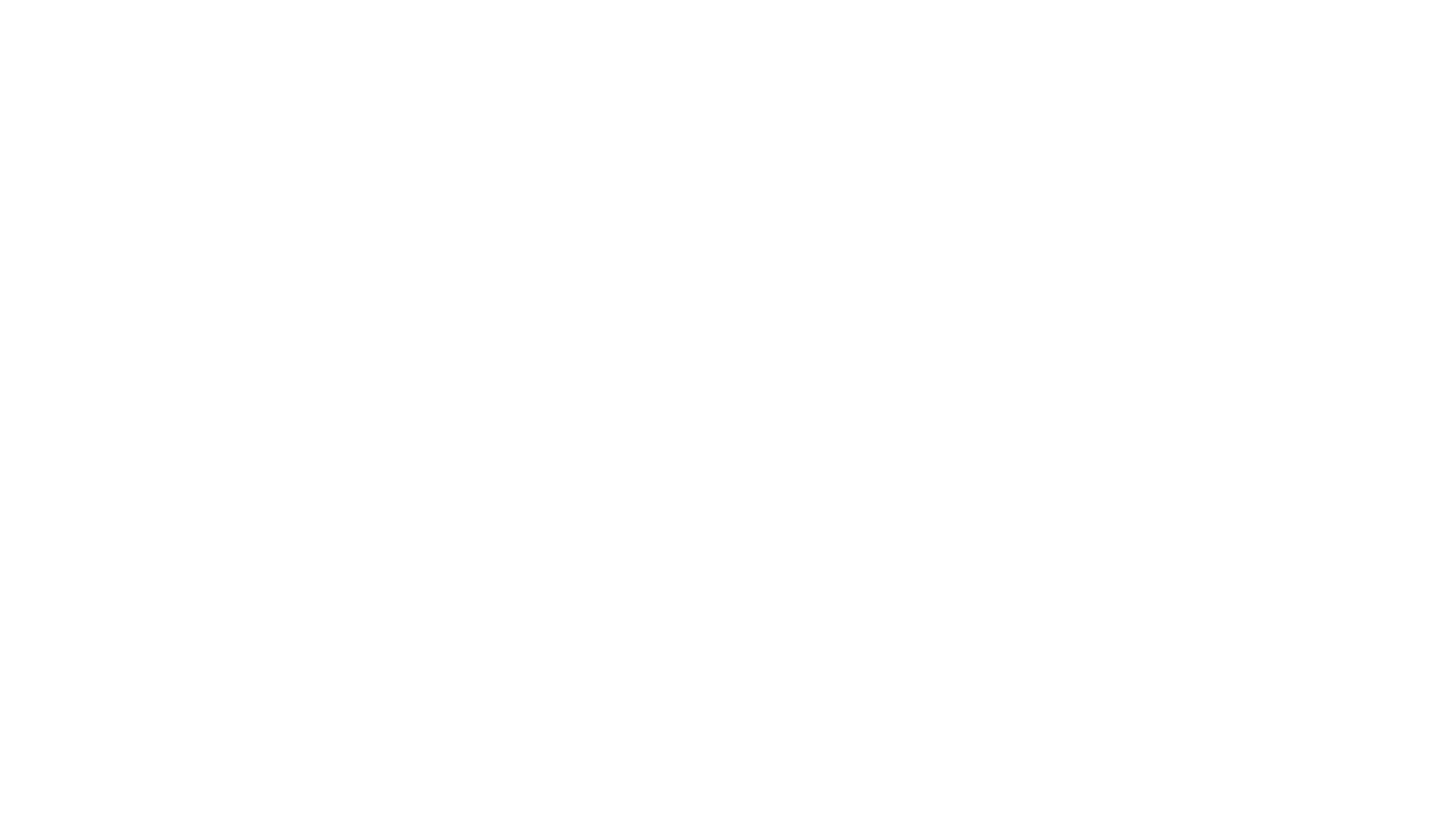 6
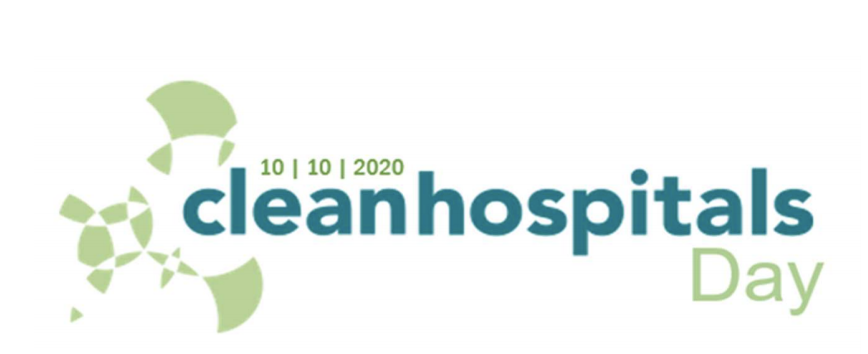 Why do we need a day ?
Why do we need to raise awareness ?

What we did with hand hygiene previously, and the impact it had
7
Why do we need to raise awareness:
The healthcare environment’s effect on healthcare-associated infections
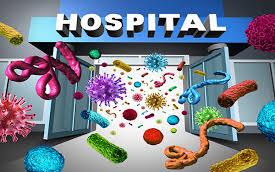 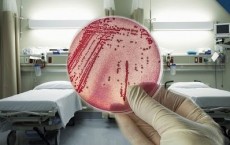 8
25 Years of Hand Hygiene
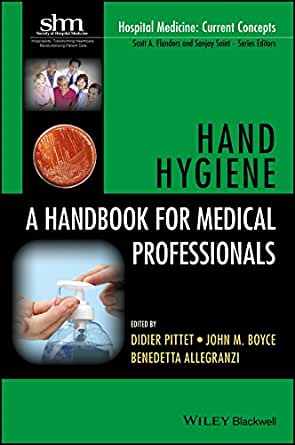 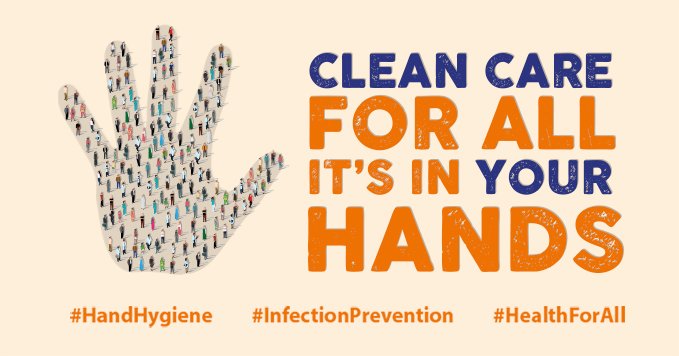 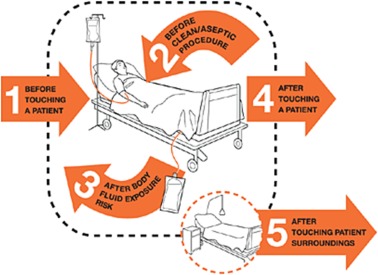 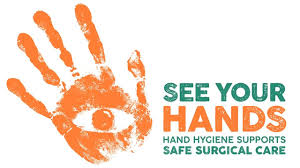 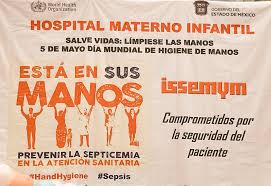 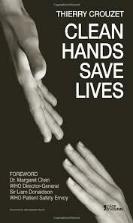 9
Pledges to combat health care-associated infections: Saving millions of lives every year
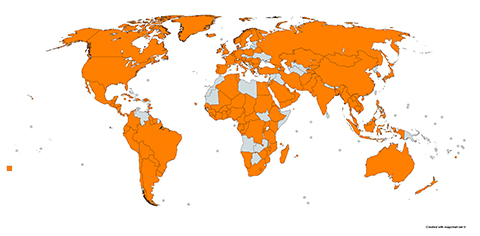 https://www.who.int/infection-prevention/countries/hand-hygiene/statements/en/
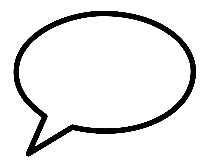 $
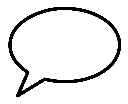 ?
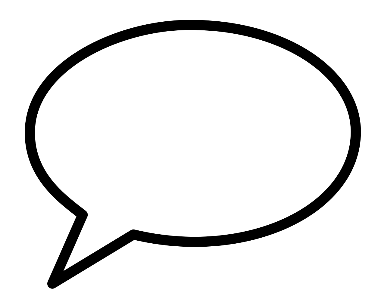 How can hospitals save costs in environmental hygiene?
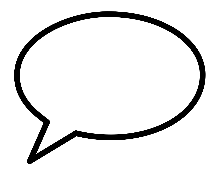 Is cleaning a science?
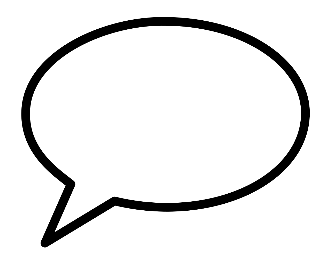 What is the difference between cleaning and disinfecting?
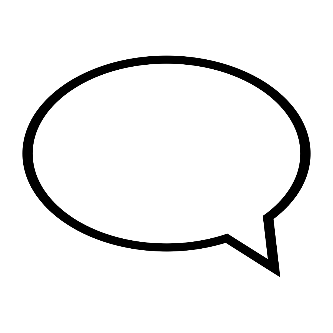 Do cleaner hospitals really mean safer hospitals?
We asked our stakeholders their most urgent questions about healthcare environmental hygiene
11
Questions:
Q 1: Do cleaner hospitals really mean safer hospitals ? 
Q 2: What is the difference between cleaning and disinfecting ?
Q 3: How is cleaning a hospital different than cleaning a hotel ?
Q 4: Does it make economic sense to invest in hospital cleaning programs ?
Q 5: How can cleaning be a science ?
Q 6: How do we make sure a surface is clean ?
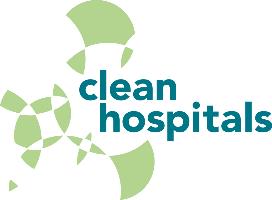 12
Questions (cont.):
Q 7: Do air and water quality matter for controlling infections ? 
Q 8: Is it better to outsource cleaners or train them in house ?
Q 9: What element of healthcare environmental hygiene should my institution    	invest in first ?
Q 10: How can hospitals save costs in environmental hygiene ?
Q 11: How can I improve team workflows between cleaners and nursing staff ?
Q 12: Any question ?
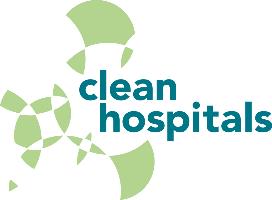 13
Q 1: Do cleaner hospitals really mean safer hospitals?
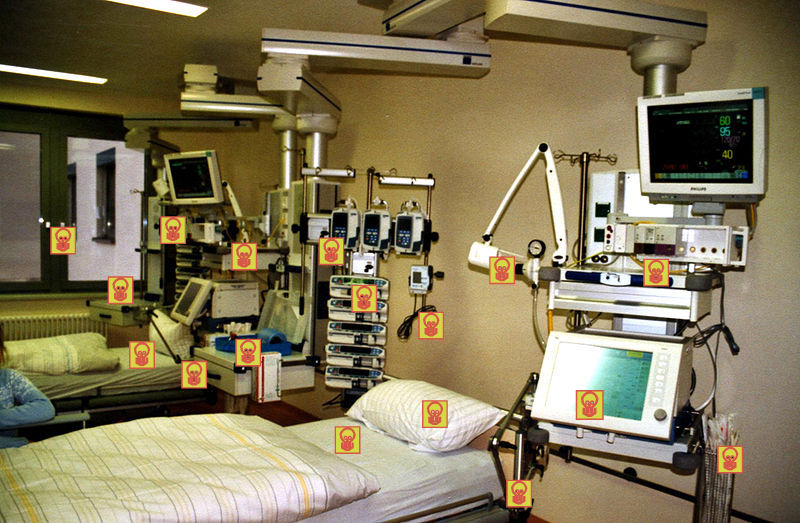 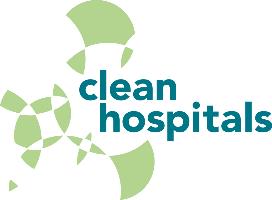 14
Q 1: Do cleaner hospitals really mean safer hospitals?
YES!
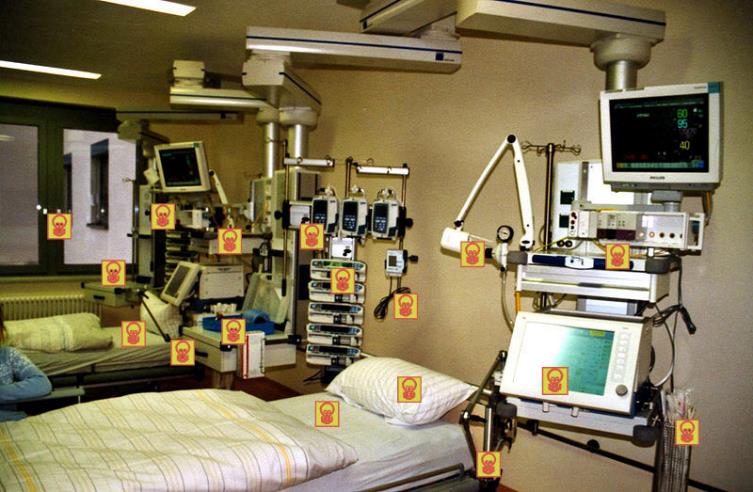 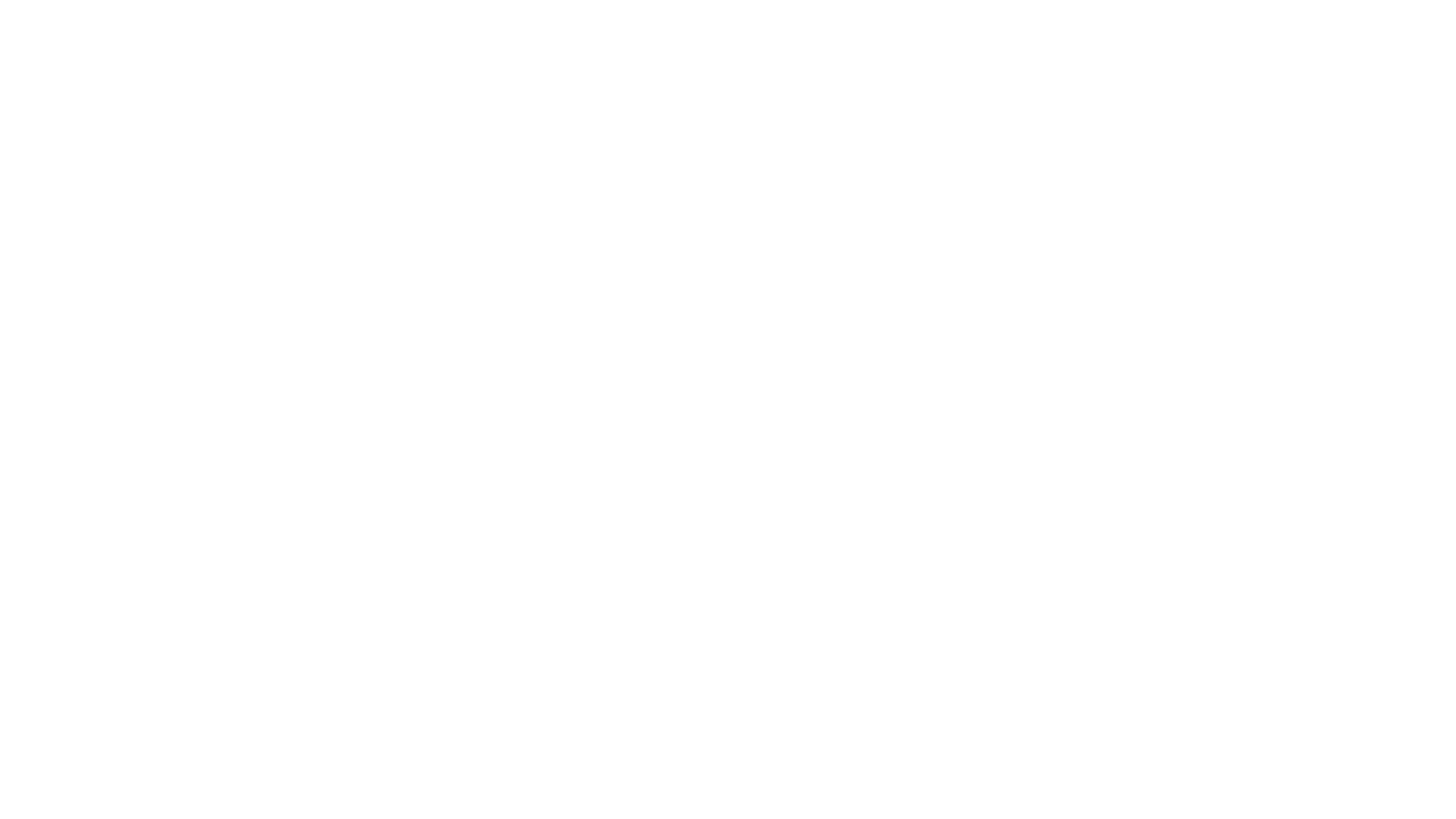 15
Survival times and infectious doses retrieved or extrapolated from published studies
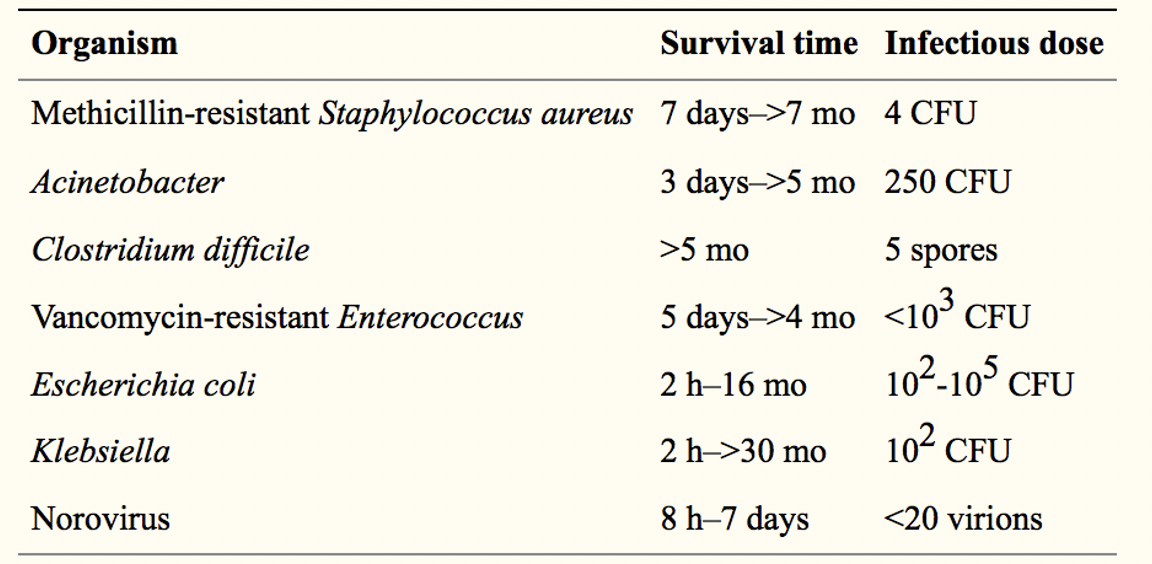 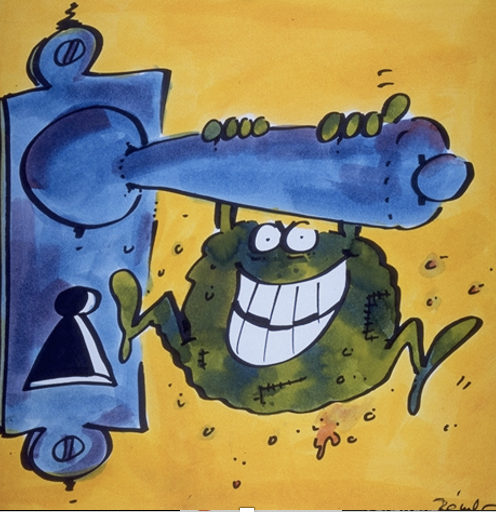 Risk of acquisition from prior room occupants by organism
16
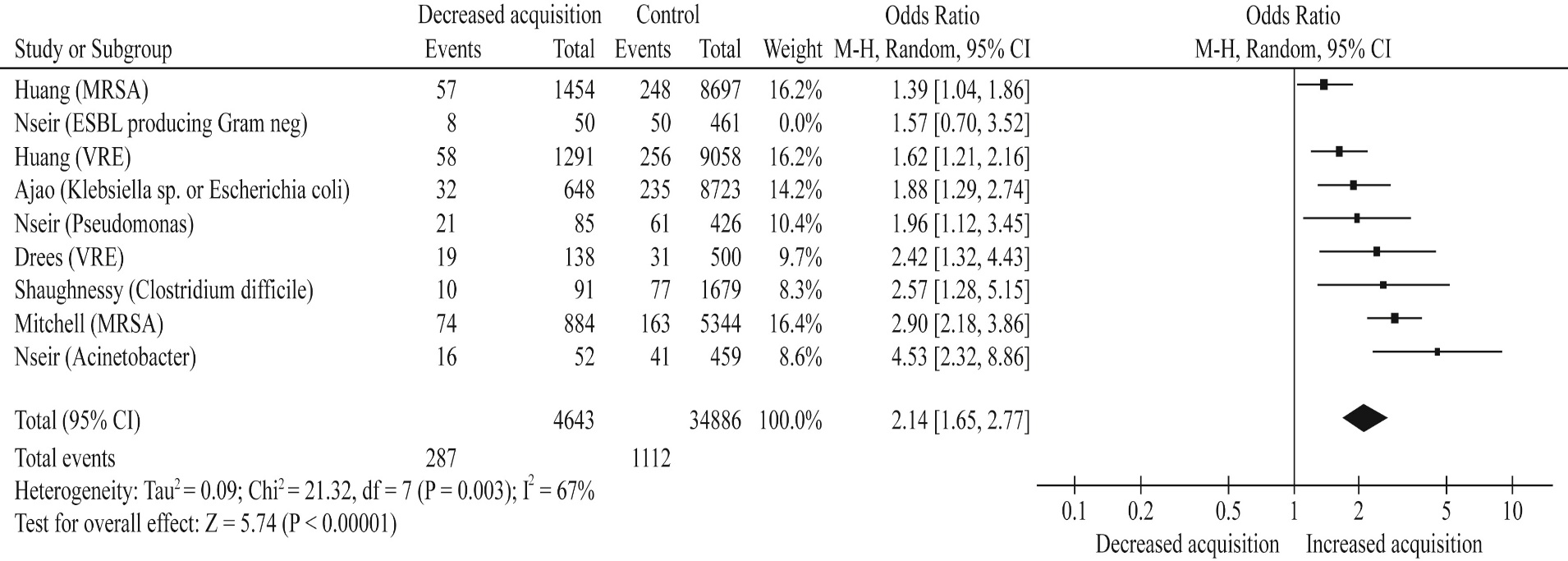 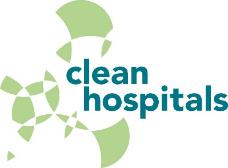 Mitchell, B. G., Dancer, S. J., Anderson, M. & Dehn, E. Risk of organism acquisition from prior room occupants: a systematic review and meta-analysis. J. Hosp. Infect. 91, 211–217 (2015).
17
Q 2: What is the difference between cleaning and disinfecting?
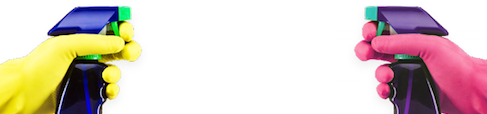 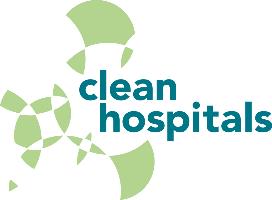 18
Cleaning vs. Disinfecting
Both reduce microbial contamination, but there is a difference in the amount of reduction 

Cleaning- the process of the physical removal dust and dirt 	(which also removes some microbes)
Ex. with surfactants or scrubbing

Disinfection- process of killing microbes through mechanical or chemical means
Ex. with heat or alcohol
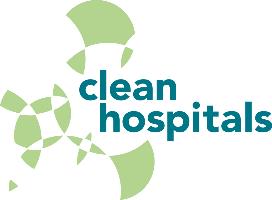 18
Q 3: How is cleaning a hospital different than cleaning a hotel?
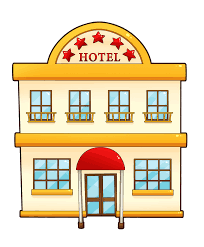 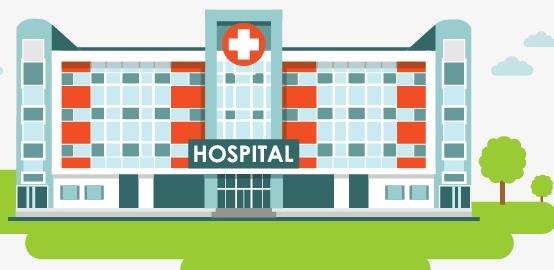 20
Why are hospitals different?
Difference in vulnerability of population 
Difference in level of contamination from sick patients
Pathogens in hospitals can differ from those in the community
Difference in needed level of cleanliness (depending on zones)
Range of specific environments
Pathogen transmission patterns, host affinities, microbiological characteristics
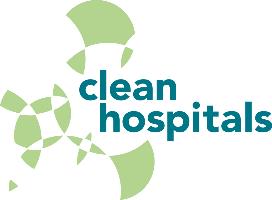 21
Q 4: Does it make economic sense to invest in hospital cleaning programs?
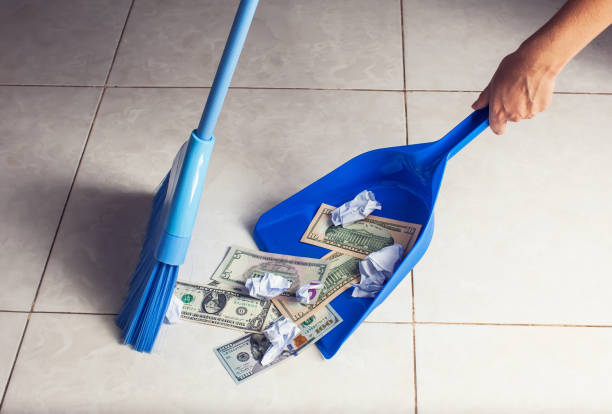 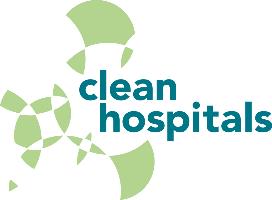 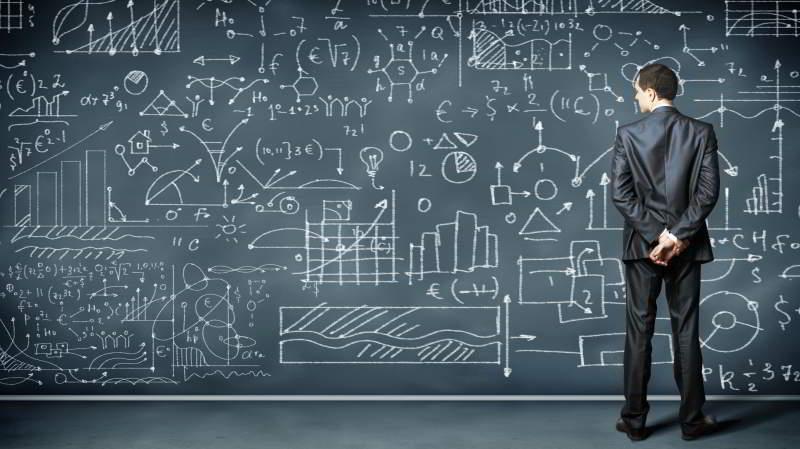 Why is it so difficult to figure out?
Costs of not cleaning can affect numerous budgets within a hospital

Need to look at both expenditures and averted expenditures
(including  patient days, opportunity costs, staff time, missed surgical revenue, averted infections)
23
The cost of hospital cleaning and disinfection
Hospitals usually think of environmental hygiene in terms of COST










                      They need to think in terms of VALUE
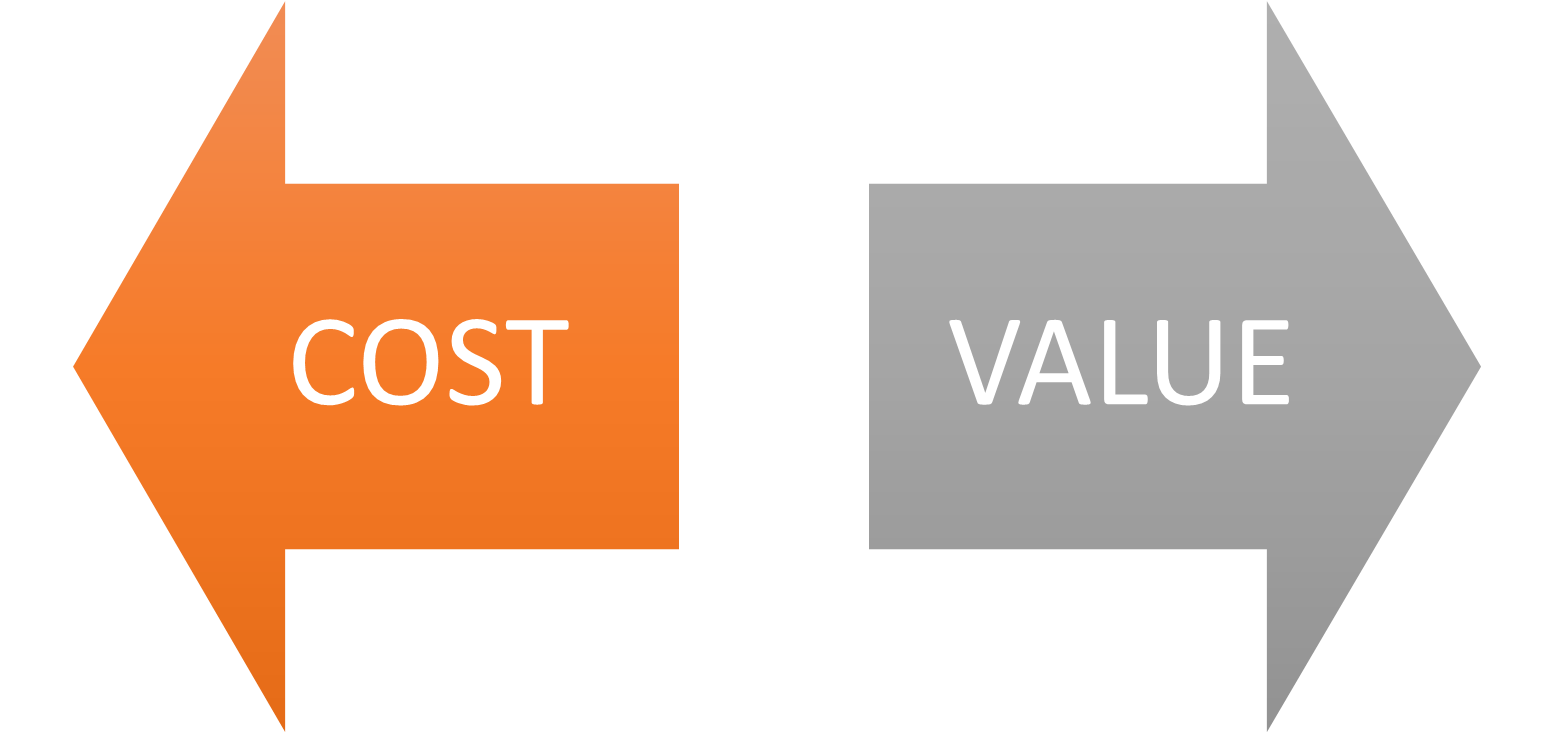 VS.
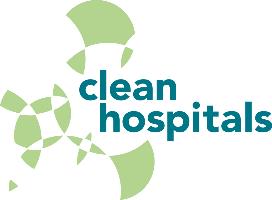 Return on Investment
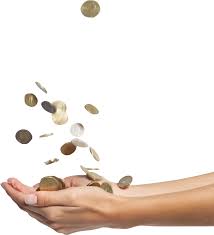 24
For Hand Hygiene return on investment is up to 23x…

How much is return on investment for hospital environmental hygiene? 

Increased costs associated with antimicrobial resistance in healthcare-associated infections (some estimates over €85 trillion by 2050)
A small outbreak with 40 individuals can cost over  €1 million)
M Abbas et al. Conflicts of interest in infection prevention and control research. Intensive Care Med Press; 2108.  
Pittet D, et al. Cost implications of successful hand hygiene promotion. Infect Control Hosp Epidemiol. 2004;25:264–266.
Graves Nicholas. Hand Hygiene. Hoboken, NJ, USA: John Wiley & Sons, Inc.; 2017. The Economic Impact of Improved Hand Hygiene; pp. 285–293.
Craig D, et al. Economic evaluations of interventions to prevent healthcare-associated infections literature review. 2017.
The real question is….
25
What is the cost of NOT cleaning?
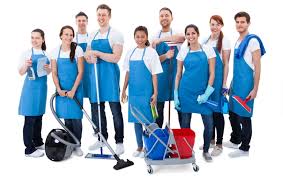 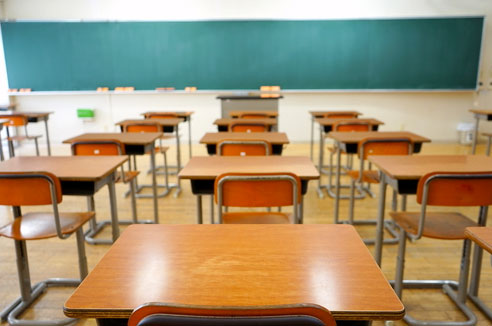 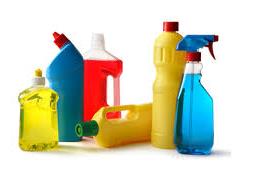 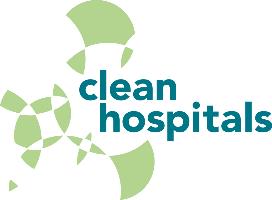 Investing in quality is worth it
26
Q 5: How can cleaning be a science?
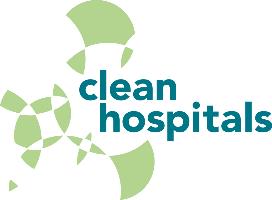 27
Environmental hygiene in healthcare is complex because:
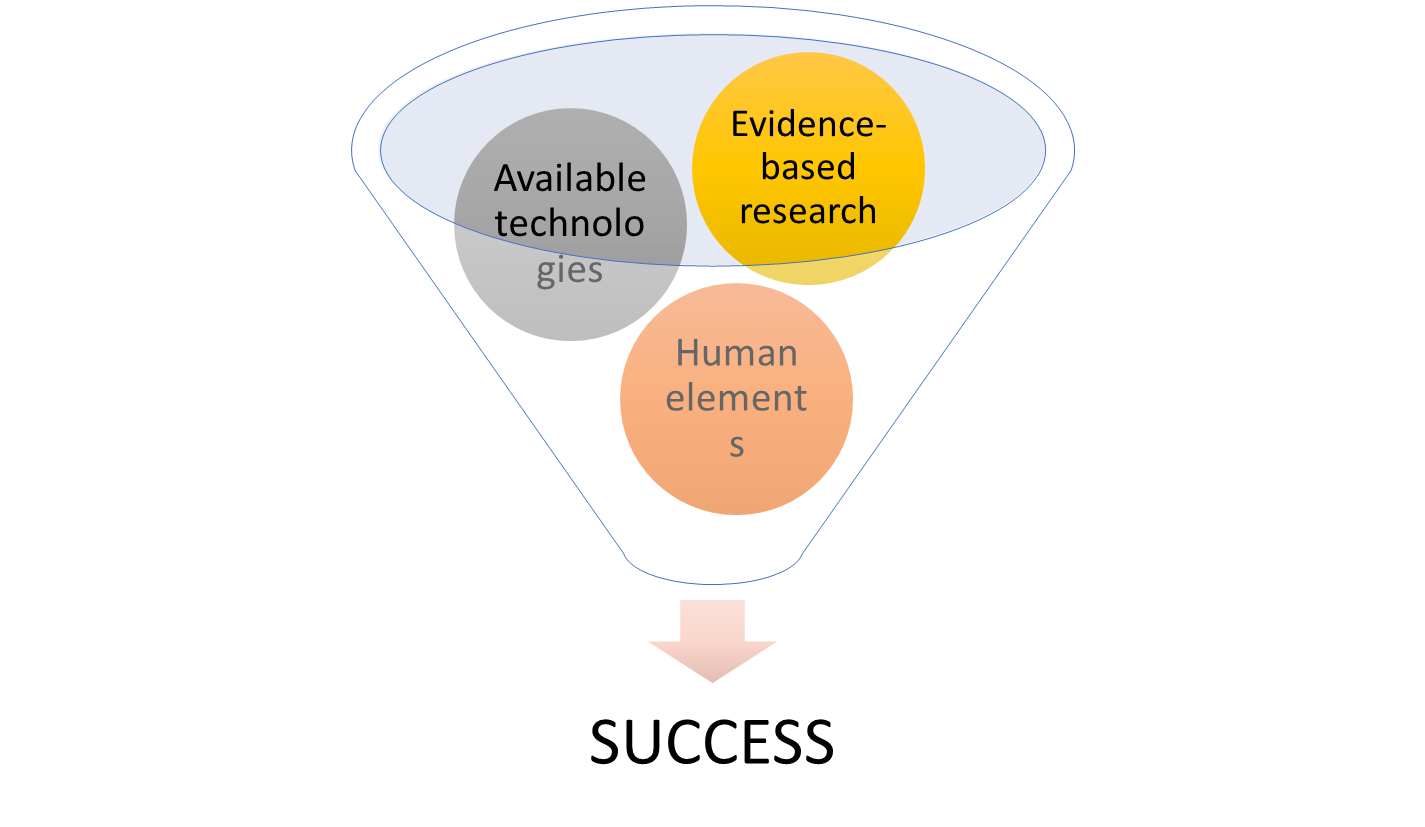 + High stakes
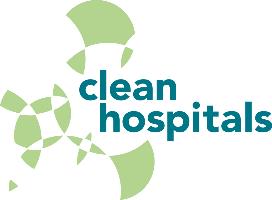 28
Q 6: How do we make sure a surface is clean?
First decide how clean you want that surface to be
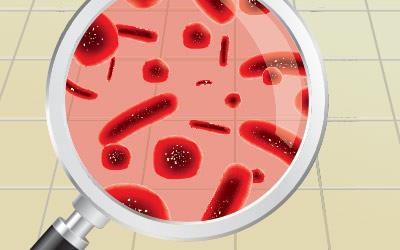 Ways of inspecting the healthcare environment
29
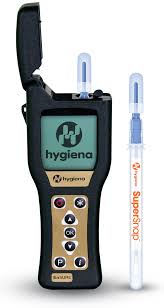 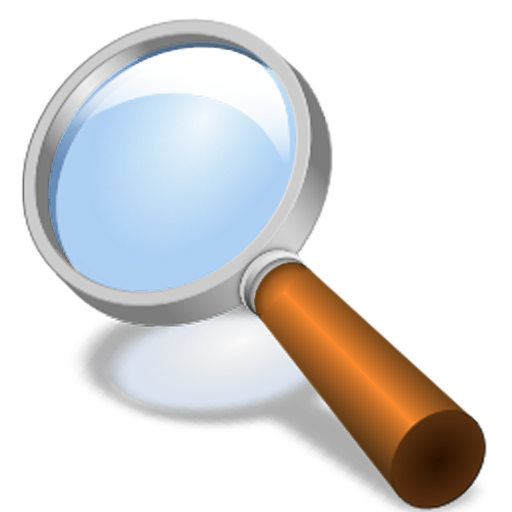 Visual inspection
Cultures
Fluorescent markers
ATP meters
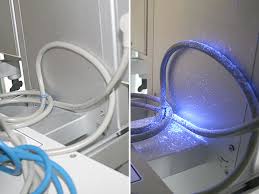 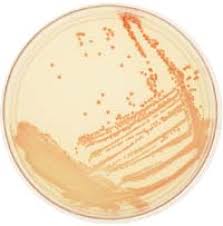 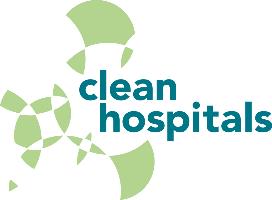 30
Q 7: Do air and water quality matter for controlling infections?
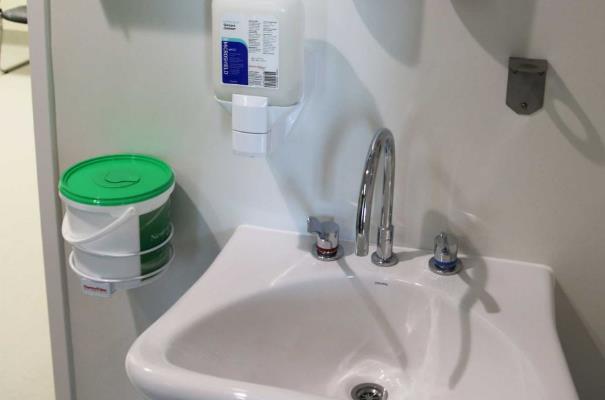 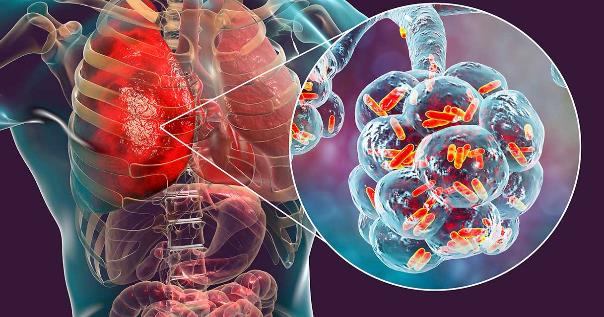 31
Air and water
Depends on:
 The microbe present and how it can be transmitted
Ex. tuberculosis or Legionella spp. disease
 The vulnerability of the patient
The need of a particular environment
Ex. a patient room vs. an operating theater
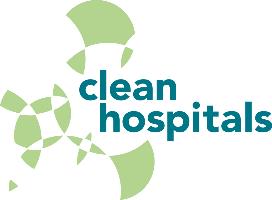 32
Risk Zones at HUG
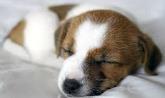 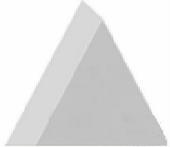 ZONE 1 – LOW Risk
Administrative rooms, entryways, hallways

ZONE 2 – MODERATE Risk
Patient rooms, daycare areas, laboratories

ZONE 3 – HIGH Risk
Intensive care rooms, post-anethesia care unit

ZONE 4 – VERY HIGH Risk
Rooms of transplant patients, operating theaters

ZONE 5 – CLEAN-ROOMS
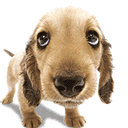 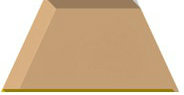 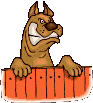 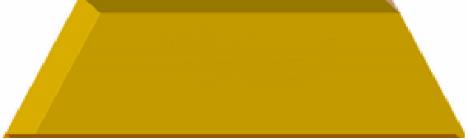 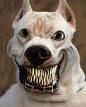 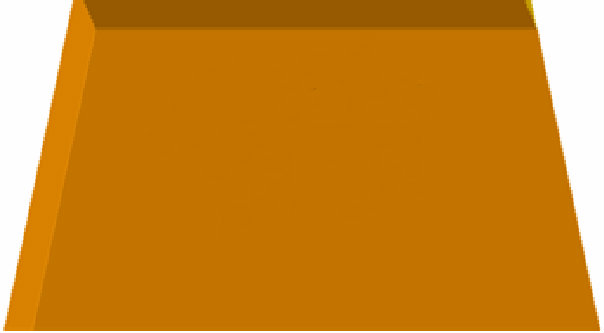 ZONE 5
Salles blanches
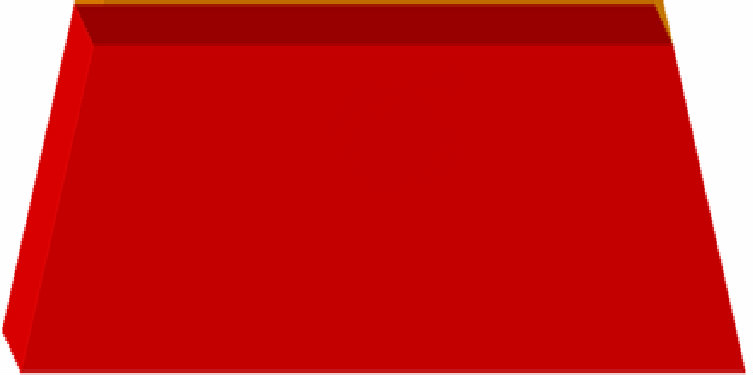 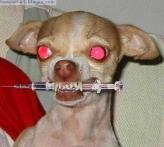 33
Q 8: Is it better to outsource cleaners or train them in house?
34
?
Q 8: Is it better to outsource cleaners or train them in house?
Trick question:
35
?
Q 8: Is it better to outsource cleaners or train them in house?
Trick question:
A: You get what you pay for
Outsourcing vs. In-house
36
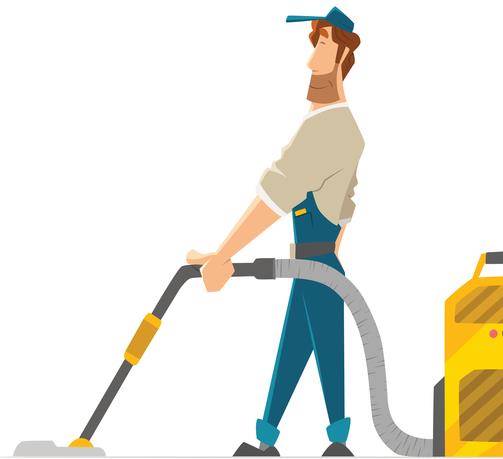 Pros
Can cost less
More flexible workforce
Generally ok for non-critical areas

Cons
Not your workforce
Little control over training
Issues with quality management
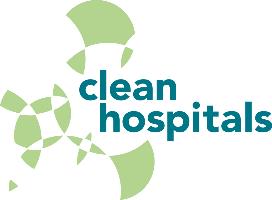 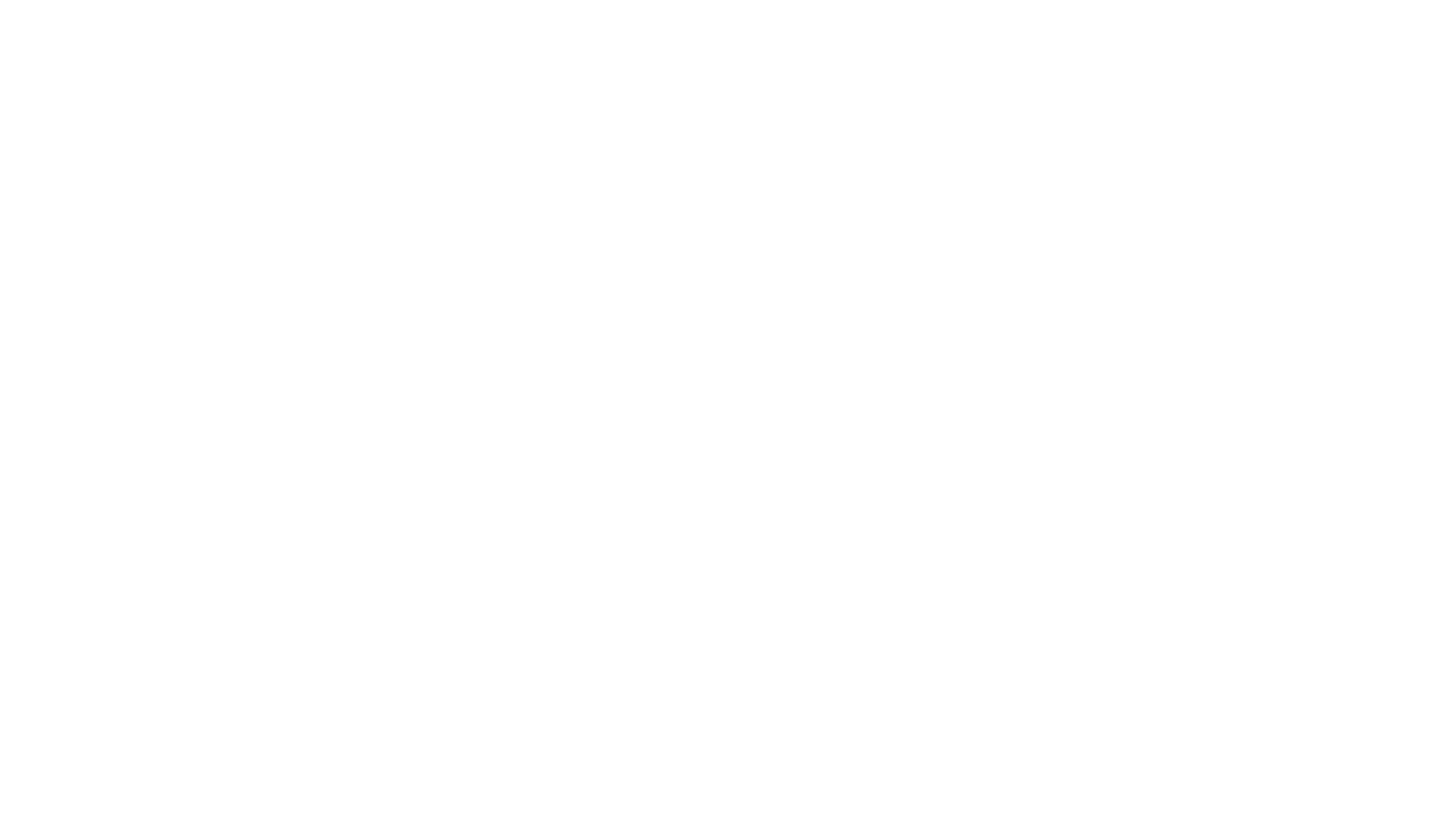 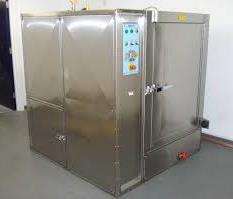 37
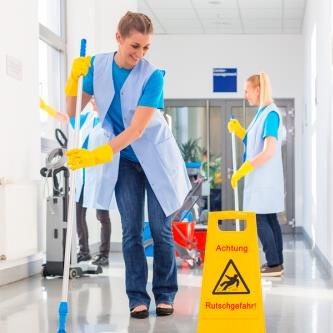 Q 9: What element of healthcare environmental hygiene should my institution invest in first?
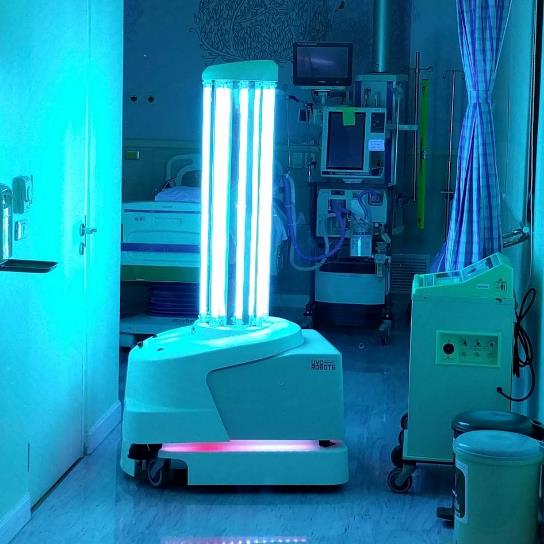 38
What should my institution invest in first?
First training, and then good products 

A good cleaner can get better results with a simple detergent than spraying disinfectant on a soiled surface

It is crucial the environmental services department work closely with infection prevention and control
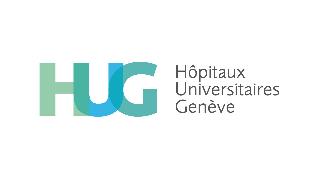 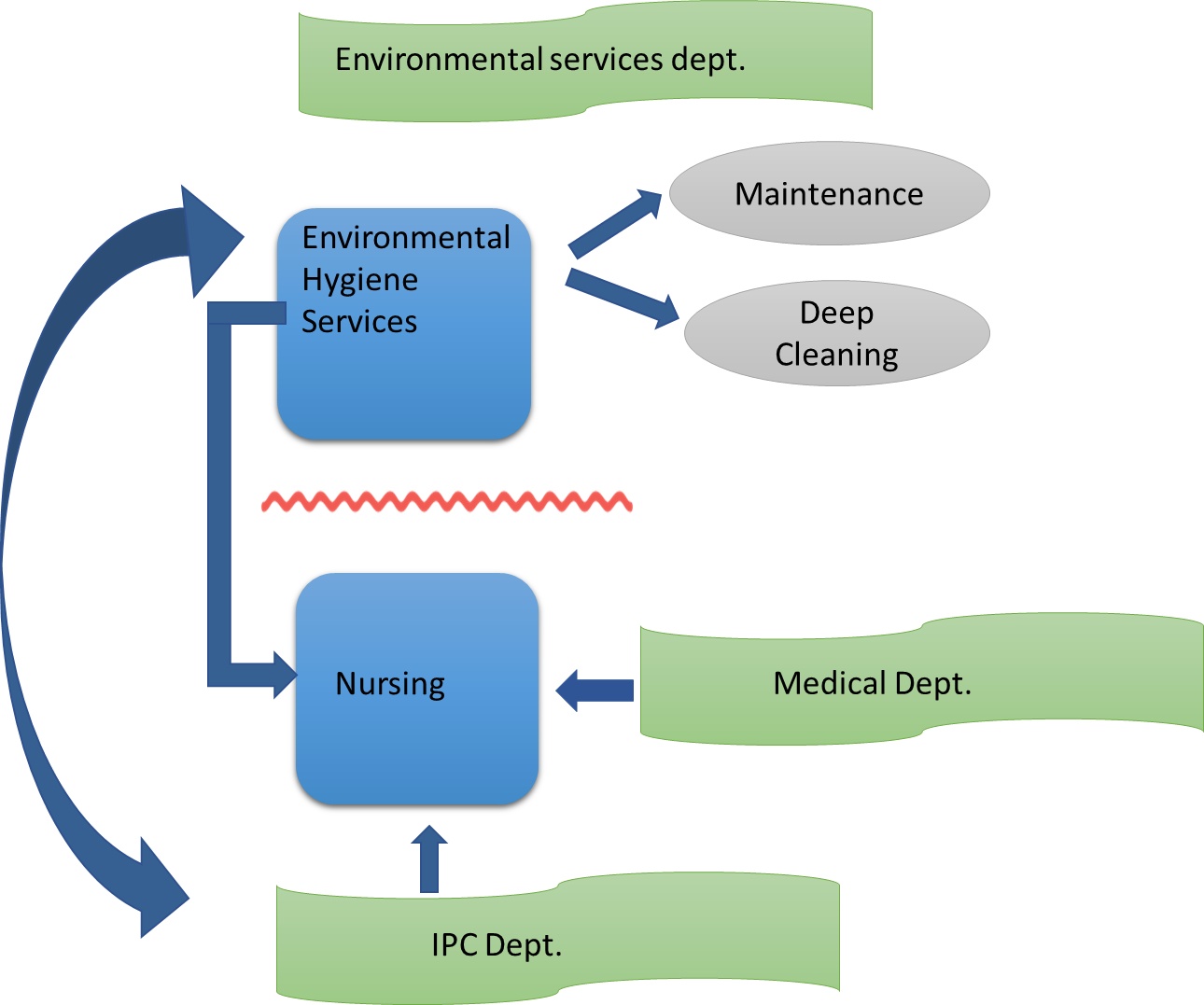 39
Education and training
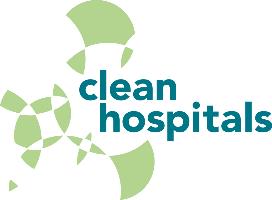 40
Logistics of hospital cleaning
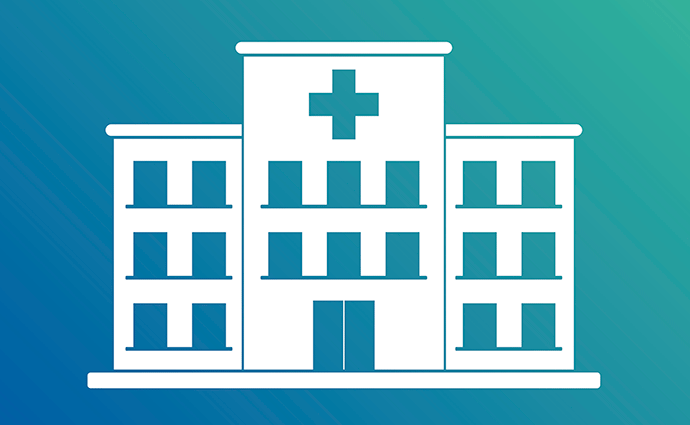 Nursing department
?
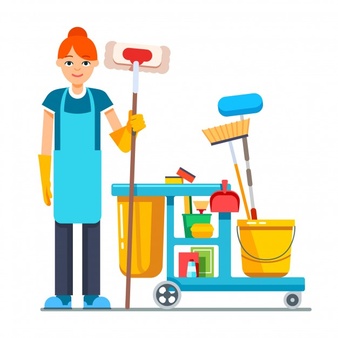 Infection Prevention and Control (IPC) department
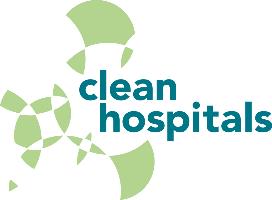 41
Q 10: How can hospitals save costs in environmental hygiene?
42
Key Elements
Decide which elements need which level of cleaning
Calculate the cost/benefit of HEH in their institution
Keep staff longer, educate and motivate them
Decide when fancy/high-tech machinery is necessary or not
43
Q 11: How can I improve team workflows between cleaners and nursing staff?
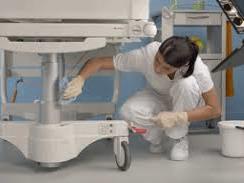 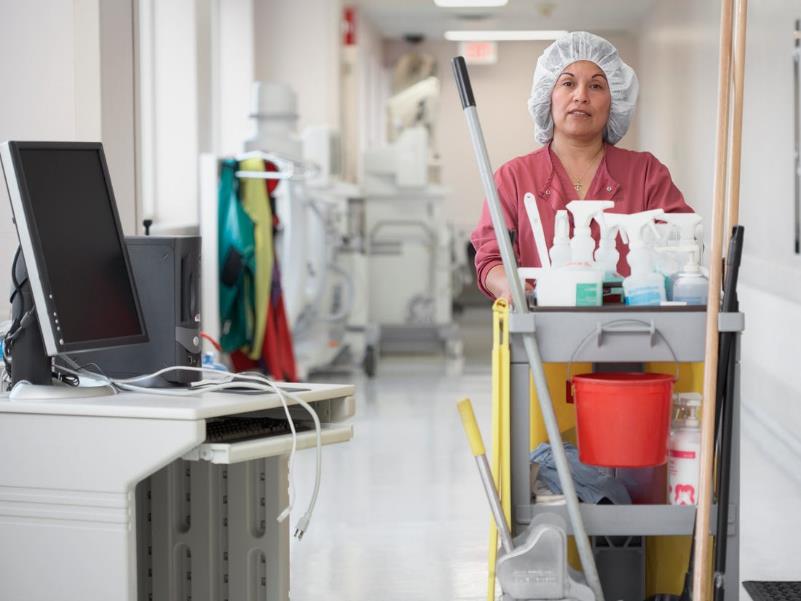 .
Everyone needs to know their job, and everyone is crucial to the outcome. Social identities can be fostered by the institution
44
Who does what?
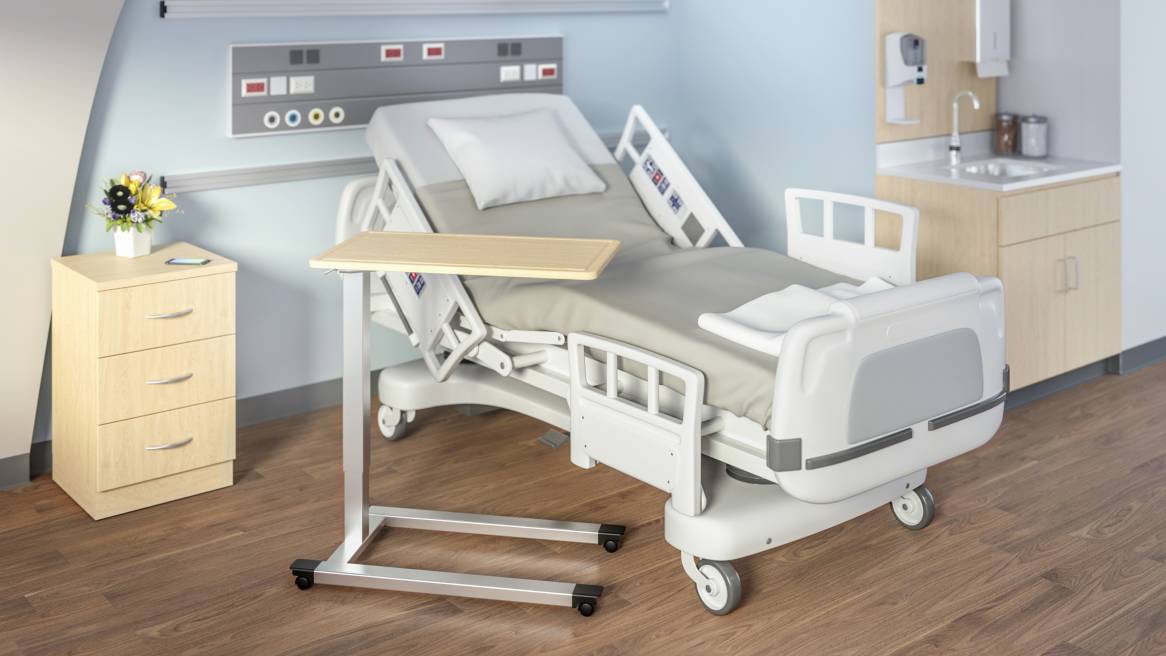 Optimizing HEH personnel performance
45
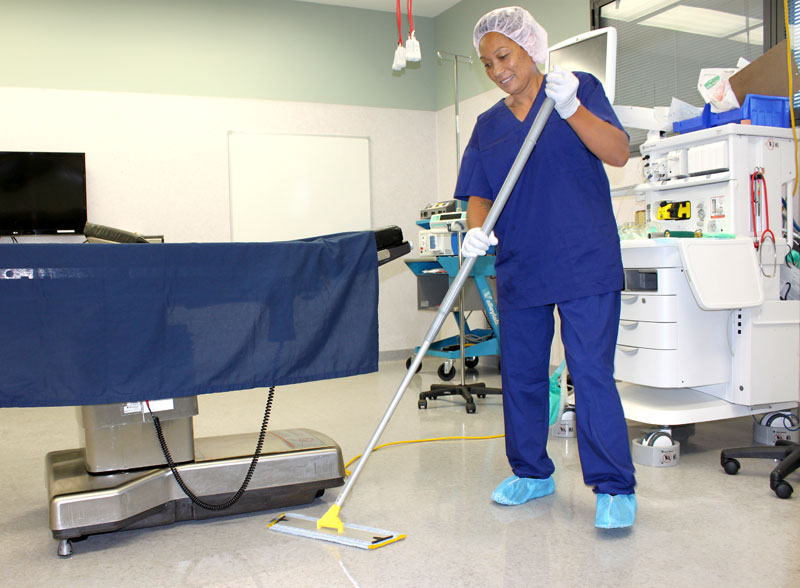 Good education
Clear protocols 
Direct communication
Quality control
Constructive feedback
A humanistic approach
Important to remember that this is a stressful time for everyone, especially essential HCWs
Be sensitive to the concerns of stressed populations
Team cohesion and empowerment is more important than ever
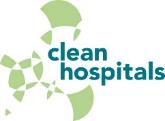 ?
Q 12: Any more questions ?
.
paul@webbertraining.com
Thanks to our Clean Hospitals Members and Partners
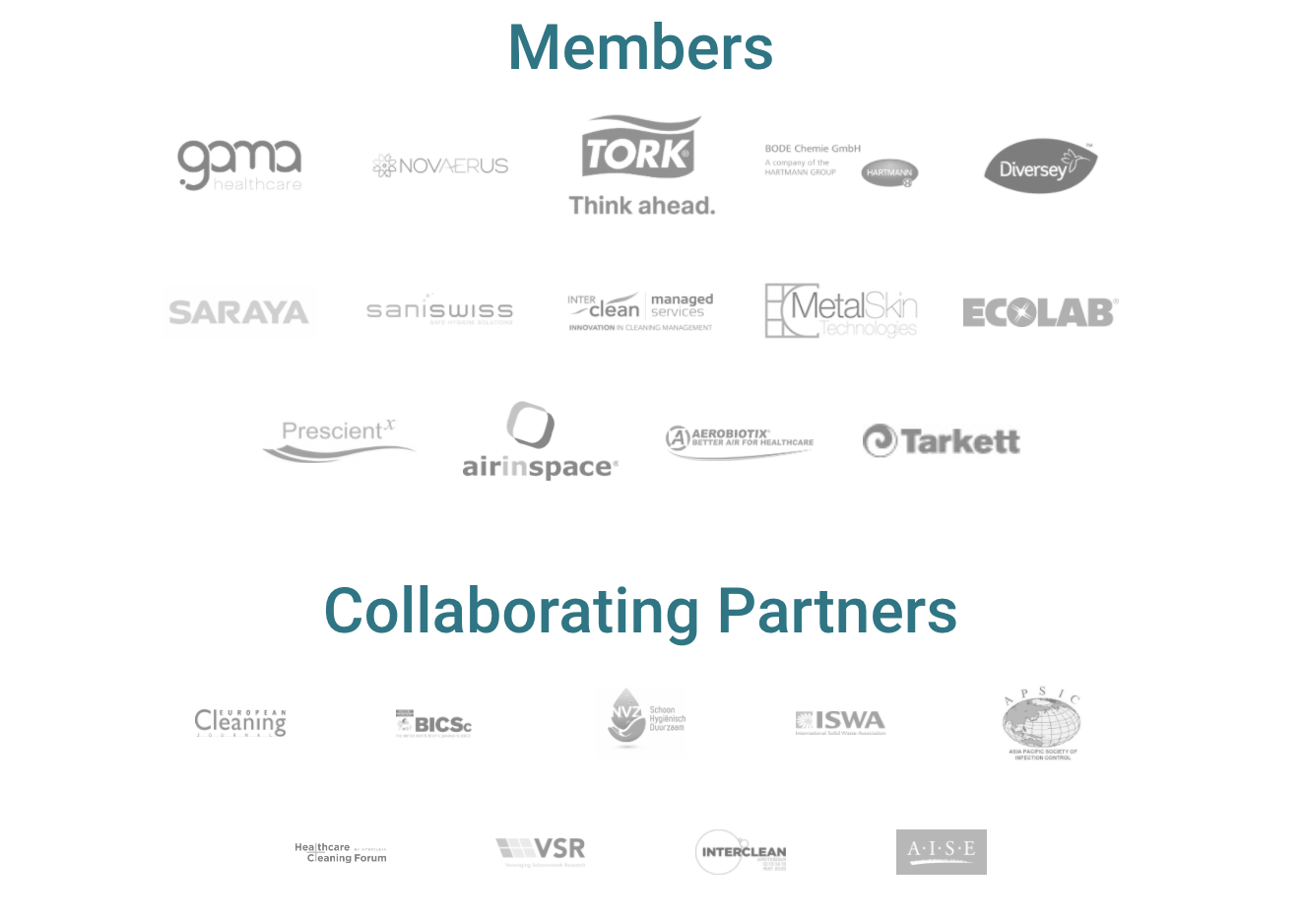 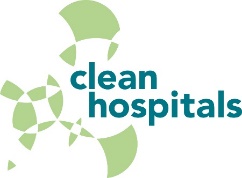 www.CleanHospitals.com
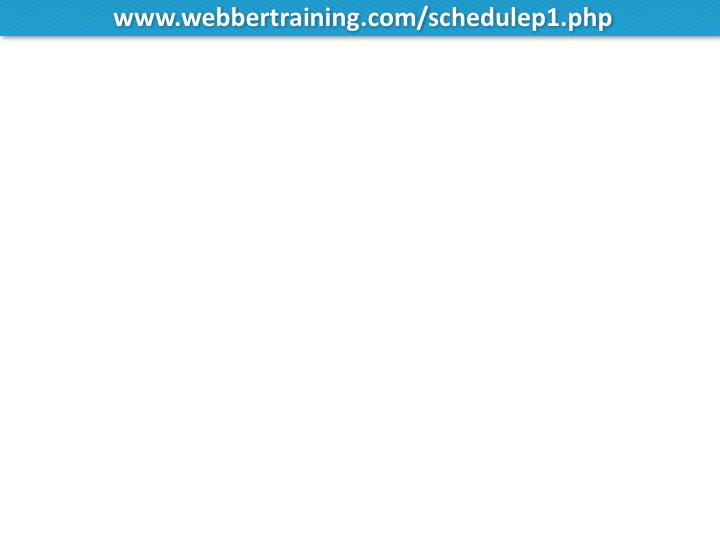 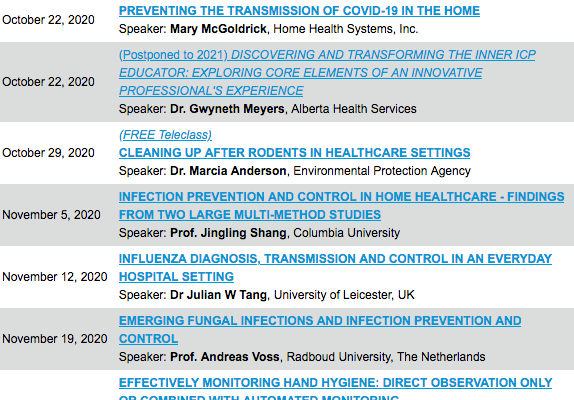 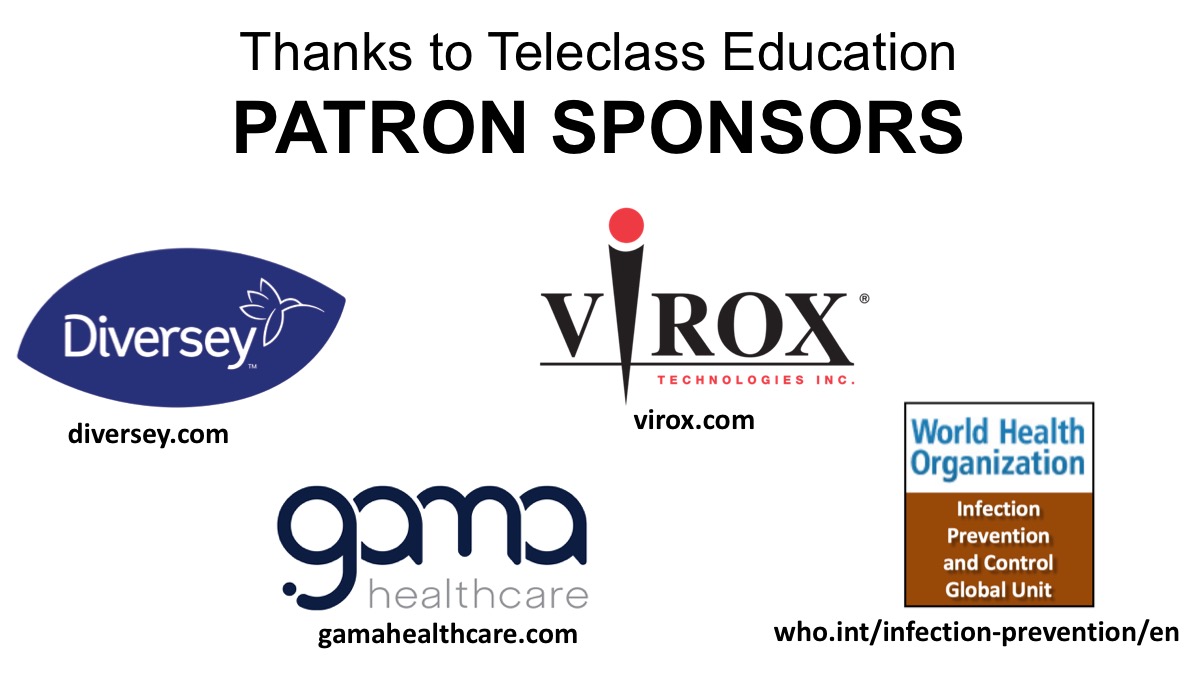